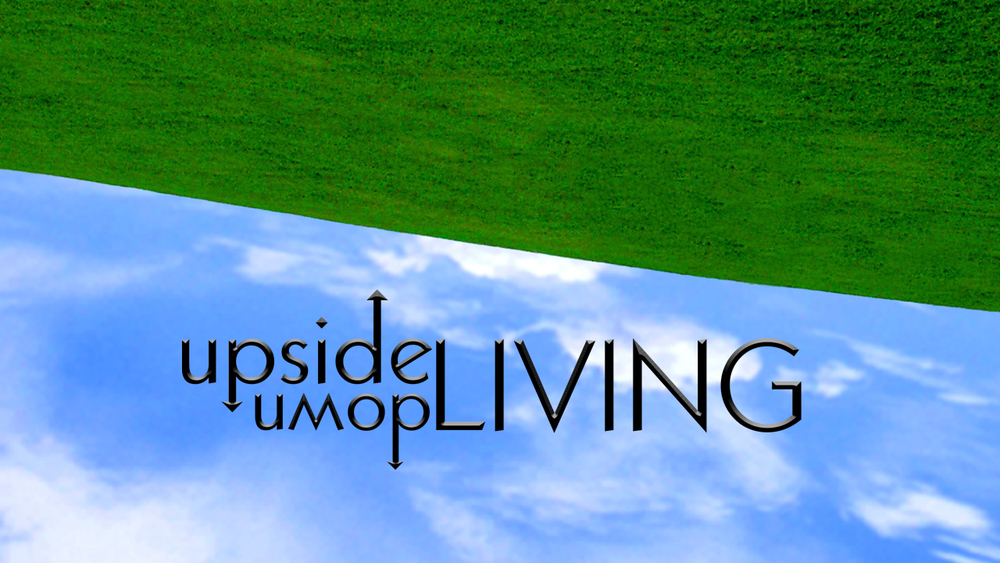 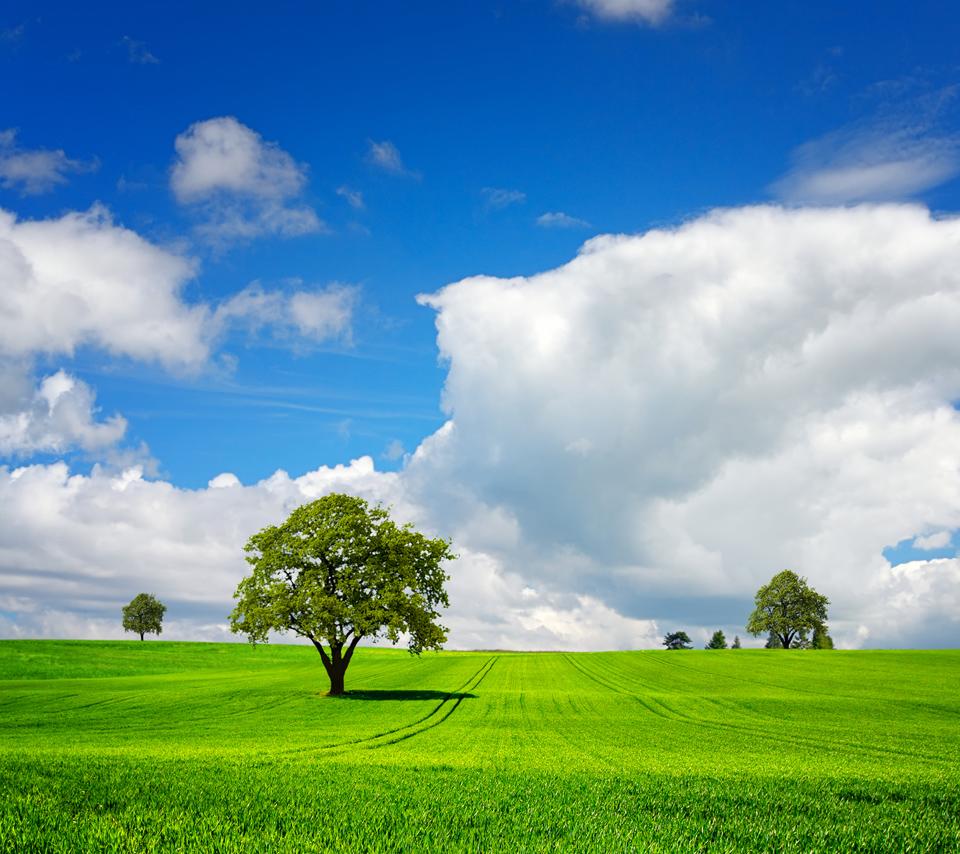 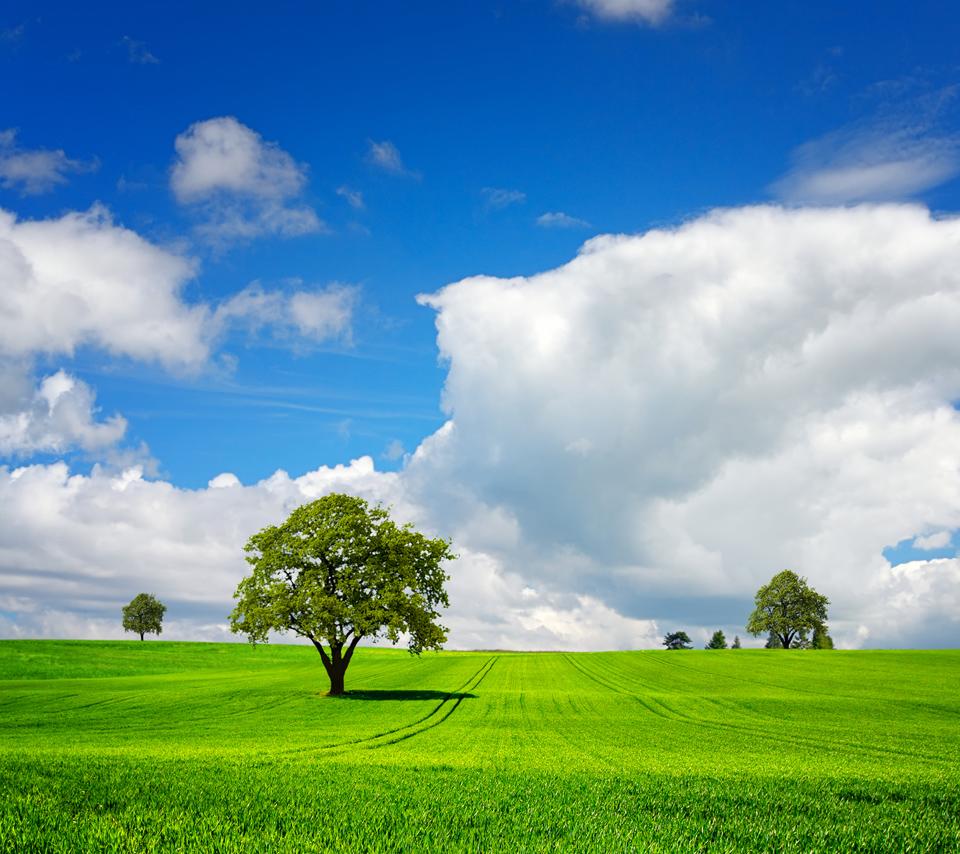 Living
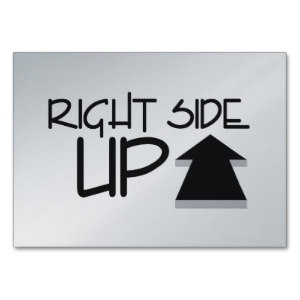 Things Above
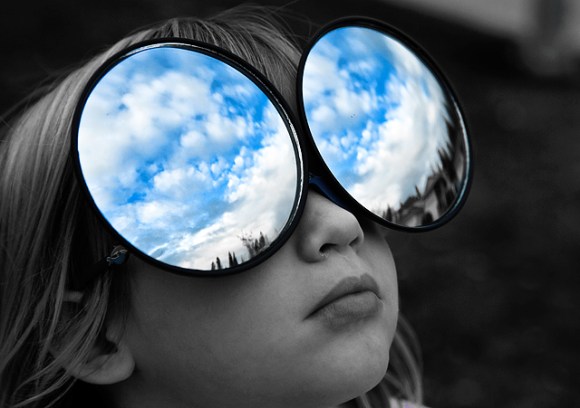 Set Your Eyes On
Colossians 1:1
Paul, an apostle of Jesus Christ by the will of God, and Timothy our brother
Who has a will for your life?
Colossians 1:1
Paul, an apostle of Jesus Christ by the will of God, and Timothy our brother
Colossians 1:9
For this reason also, since the day we heard of it, we have not ceased to pray for you and to ask that you may be filled with the knowledge of His will in all spiritual wisdom and understanding,
Scary?
Colossians 1:9
For this reason also, since the day we heard of it, we have not ceased to pray for you and to ask that you may be filled with the knowledge of His will in all spiritual wisdom and understanding,
Loving Father
Colossians 1:16
For by Him all things were created, both in the heavens and on earth, visible and invisible, whether thrones or dominions or rulers or authorities—all things have been created through Him and for Him.
Not for me
Colossians 1:16
For by Him all things were created, both in the heavens and on earth, visible and invisible, whether thrones or dominions or rulers or authorities—all things have been created through Him and for Him.
Just for Him
Safety, comfort, entertainment
Let it impact my heart - influence my decisions
Colossians 3:1
Therefore if you have been raised up with Christ, keep seeking the things above, where Christ is, seated at the right hand of God.
Following Jesus consumes you
Colossians 3:1
Therefore if you have been raised up with Christ, keep seeking the things above, where Christ is, seated at the right hand of God.
New pursuits
Colossians 3:2 
Set your mind on the things above, not on the things that are on earth.
Focus on Him
Colossians 3:2 
Set your mind on the things above, not on the things that are on earth.
Make your free throws
James 4:13-15
Come now, you who say, “Today or tomorrow we will go to such and such a city, and spend a year there and engage in business and make a profit.” 14  ﻿Yet you do not know what your life will be like tomorrow. You are just a vapor that appears for a little while and then vanishes away. 15  ﻿Instead, you ought to say, “If the Lord wills, we will live and also do this or that.”
James 4:13-15
Come now, you who say, “Today or tomorrow we will go to such and such a city, and spend a year there and engage in business and make a profit.” 14  ﻿Yet you do not know what your life will be like tomorrow. You are just a vapor that appears for a little while and then vanishes away. 15  ﻿Instead, you ought to say, “If the Lord wills, we will live and also do this or that.”
James 4:12
Yet you do not know what your life will be like tomorrow. You are just a vapor that appears for a little while and then vanishes away.
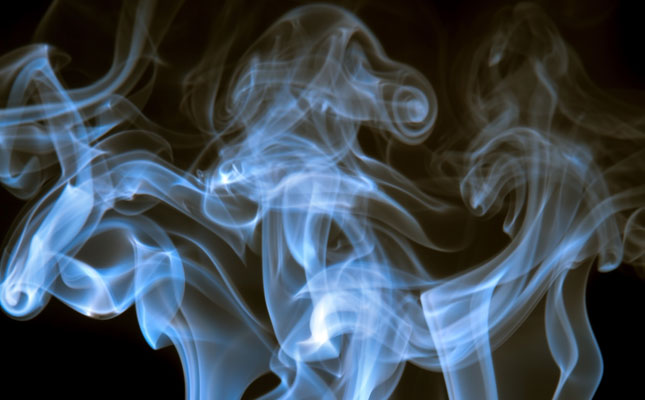 Timeline of my existence
James 4:12
Yet you do not know what your life will be like tomorrow. You are just a vapor that appears for a little while and then vanishes away.
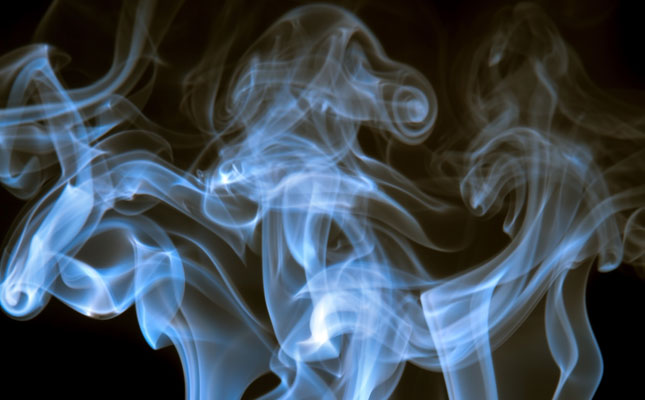 Mist
What do you want?

Set your mind on it!
Things Above
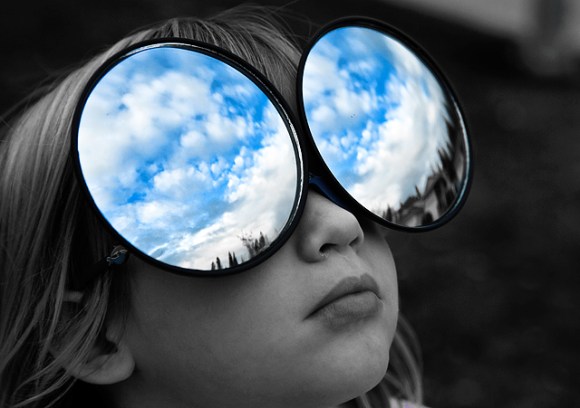 Set Your Eyes On
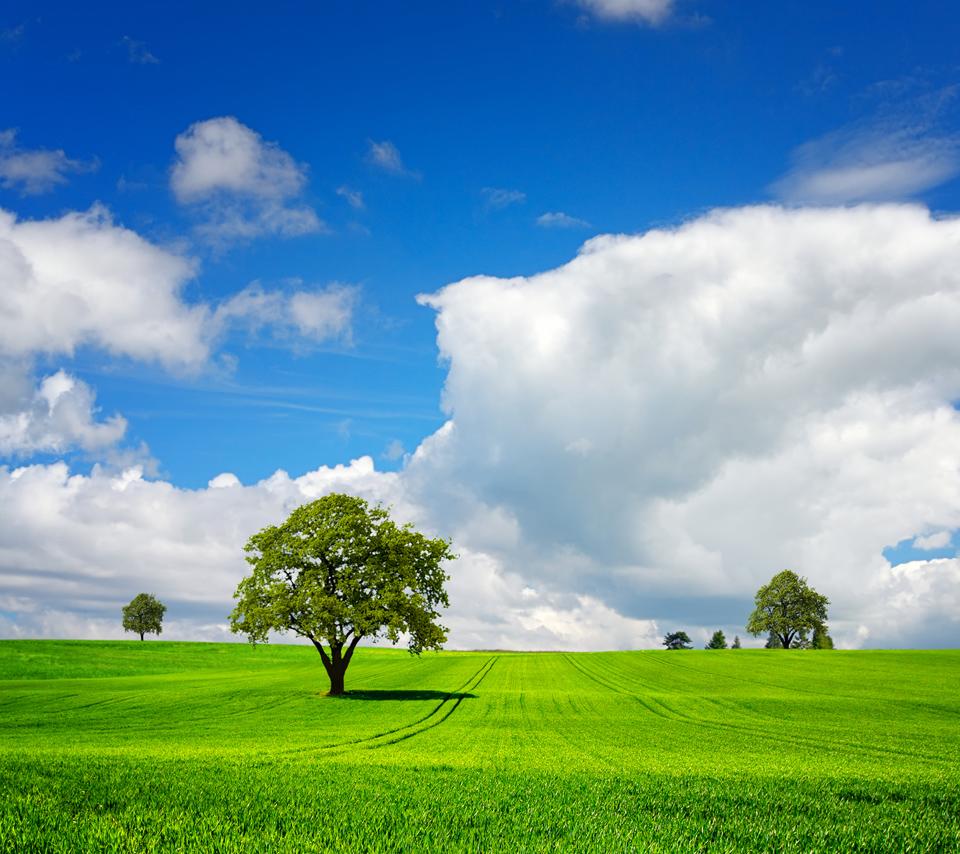 Living
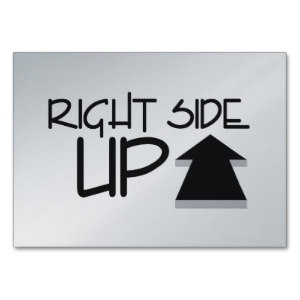